Artificial Intelligence – Regulatory Framework in the European Union
Laura Jugel
Legal and Policy Officer
European AI Office
Rules for trustworthy AI in Europe
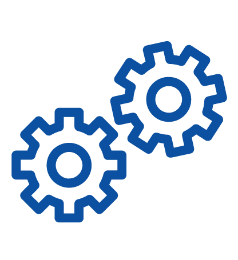 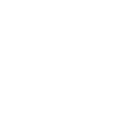 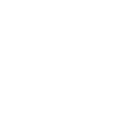 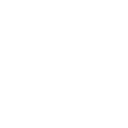 Product safety regulation
Complementary with other EU law
Focus on AI systems
Innovation-friendly
Risk-based approach
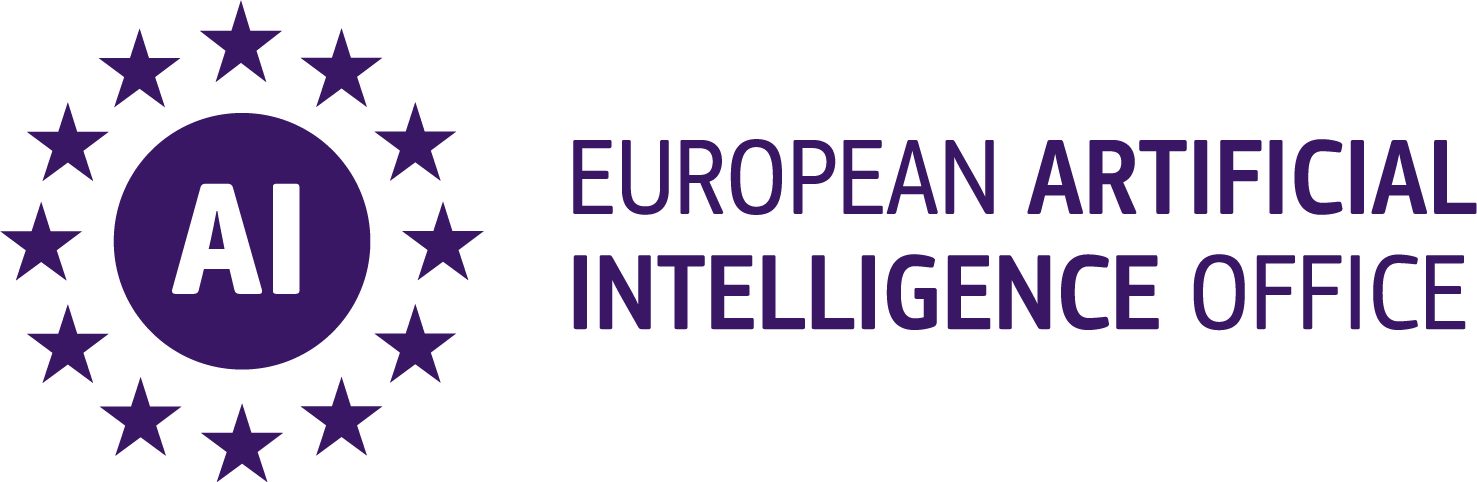 A risk-based approach for rules on AI systems
Unacceptable risk
e.g. social scoring, individual predictive policing
Prohibited
Permitted, but subject to requirements to make sure they are safe and trustworthy
High riske.g. recruitment, medical devices
Permitted, but disclosure obligations (e.g. labelling and watermarking)
‘Transparency’ risk
Impersonation (chatbots),synthetic content
Minimal or no risk
Permitted with no restrictions
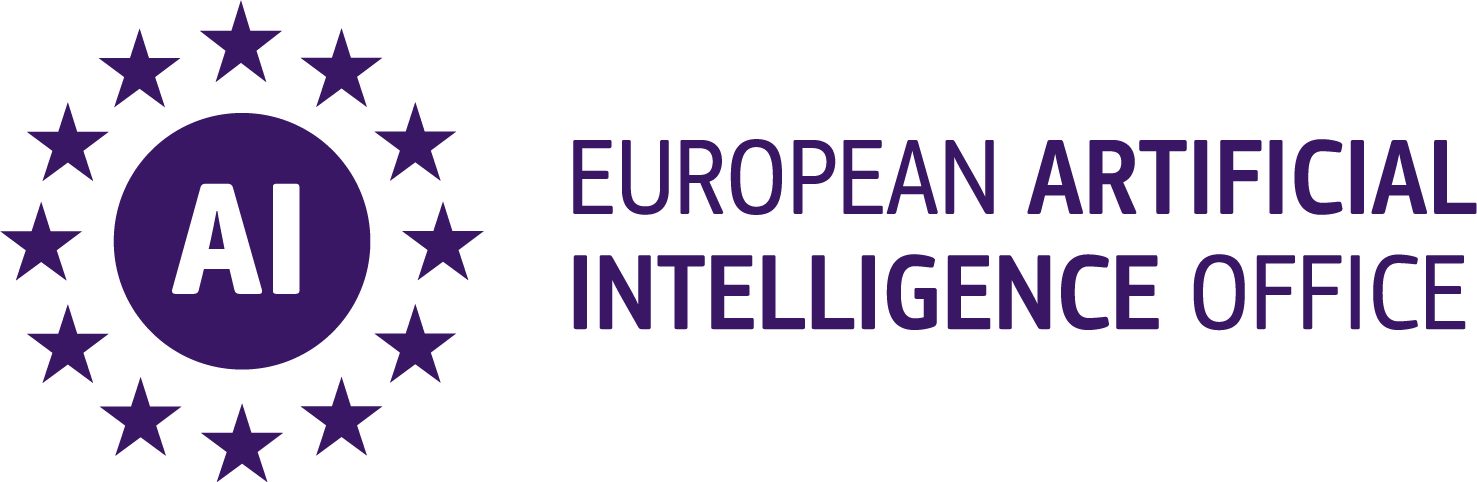 Use cases in public sector within the scope
Prohibited AI practices
High-risk AI
High-risk use cases relevant for public sector:
AI tools using biometric data
AI systems that are safety components in critical infrastructure, e.g. gas, heating, electricity, water
AI-based calculation of public benefits and services
AI-based risk assessments, polygraphs, evaluating reliability of evidence in law enforcement and migration
AI tools to prepare ruling of judges
Prohibitions relevant for the public sector:
Social scoring
Individual predictive policing
Untargeted scraping of facial images from the internet to build biometric databases
Real-time remote biometric identification
Biometric categorisation to infer sensitive character traits
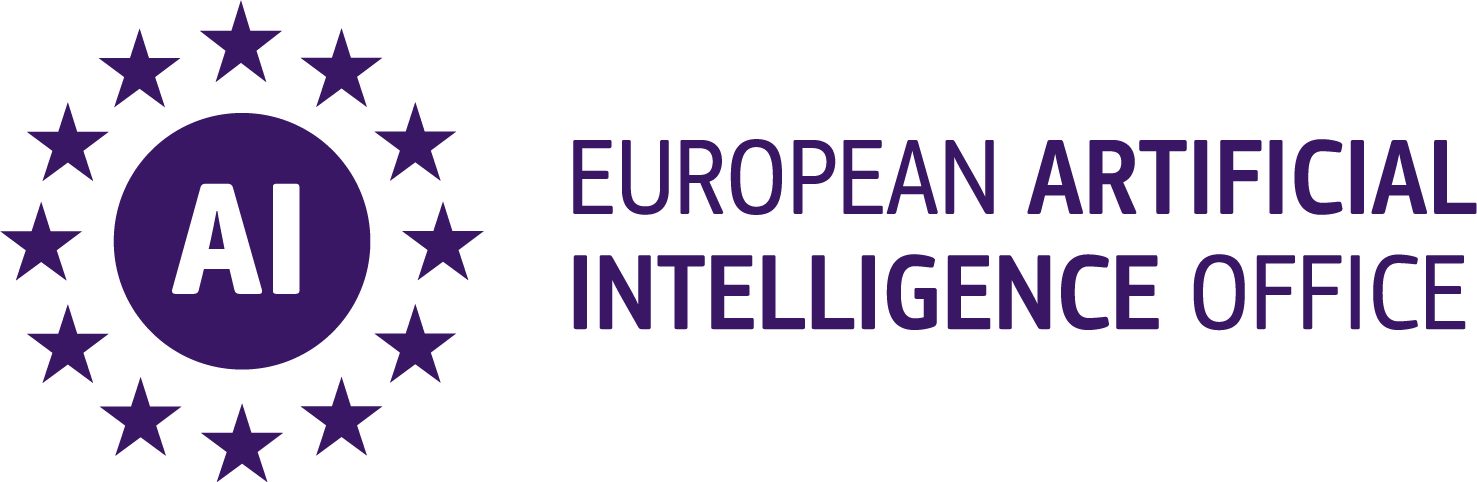 High-risk requirements and obligations
Deployers
Providers
Requirements for the AI system, e.g. data governance, human oversight, accuracy & robustness, operationalised through harmonised standards
Correct deployment, training of employees, use of representative data and keeping of logs
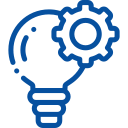 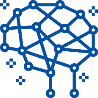 Conformity assessment before placing the system on the market and post-market monitoring
Possible information obligations vis-a-vis affected persons
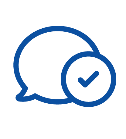 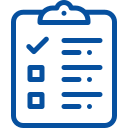 Quality and risk management to minimize the risk for deployers and affected persons
Possible fundamental rights impact assessment (applies only to some deployers, incl. public sector)
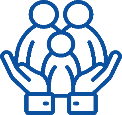 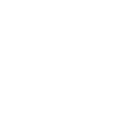 Registration in the EU database
Public sector also has to register the deployment of high-risk AI in EU database
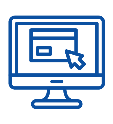 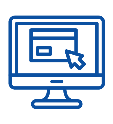 Transparency and risk management for powerful AI models
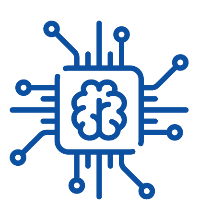 General-purpose AI models
= highly capable AI models used at the basis of AI systems such as ChatGPT
Transparency for all general-purpose AI models
Risk management for those with systemic risk
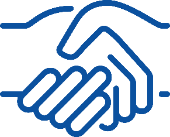 Codes of practice developed together with stakeholders will detail out rules
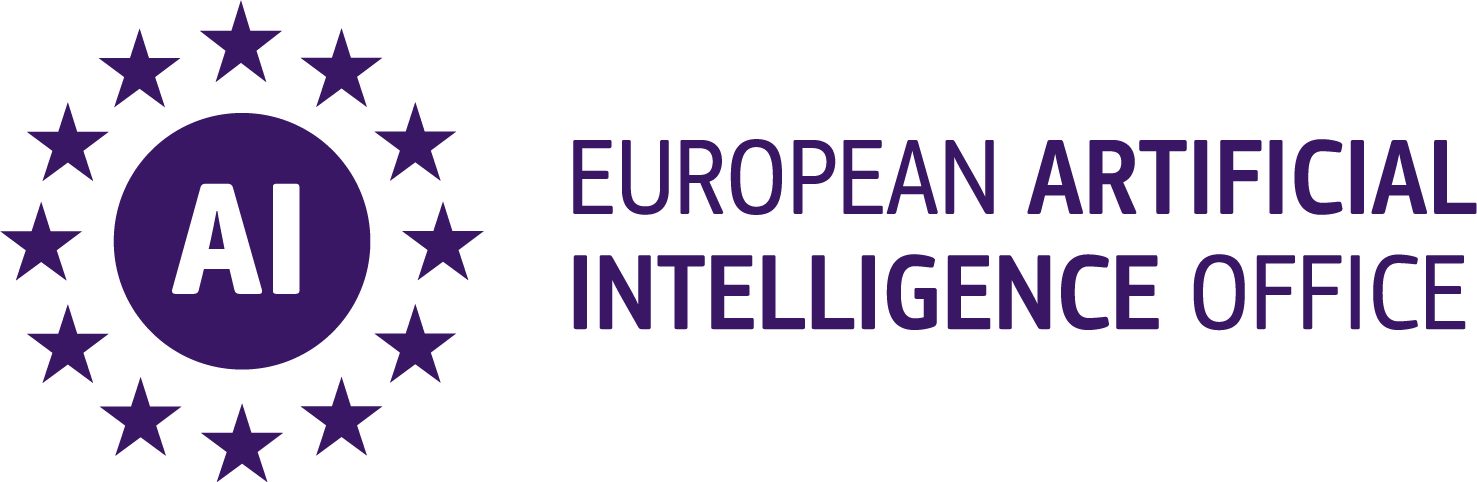 A robust governance structure
Rules for AI systems
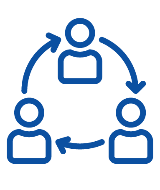 National level: 
EU Member States to designate supervisors
AI Board 
with EU Member States to coordinate at EU level
Rules for general-purpose AI models
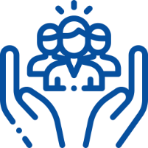 Scientific Panel
supports with independent technical advice
EU level: 
AI Office within Commission
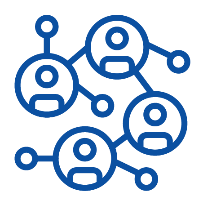 Advisory Forum
supports with stakeholder input
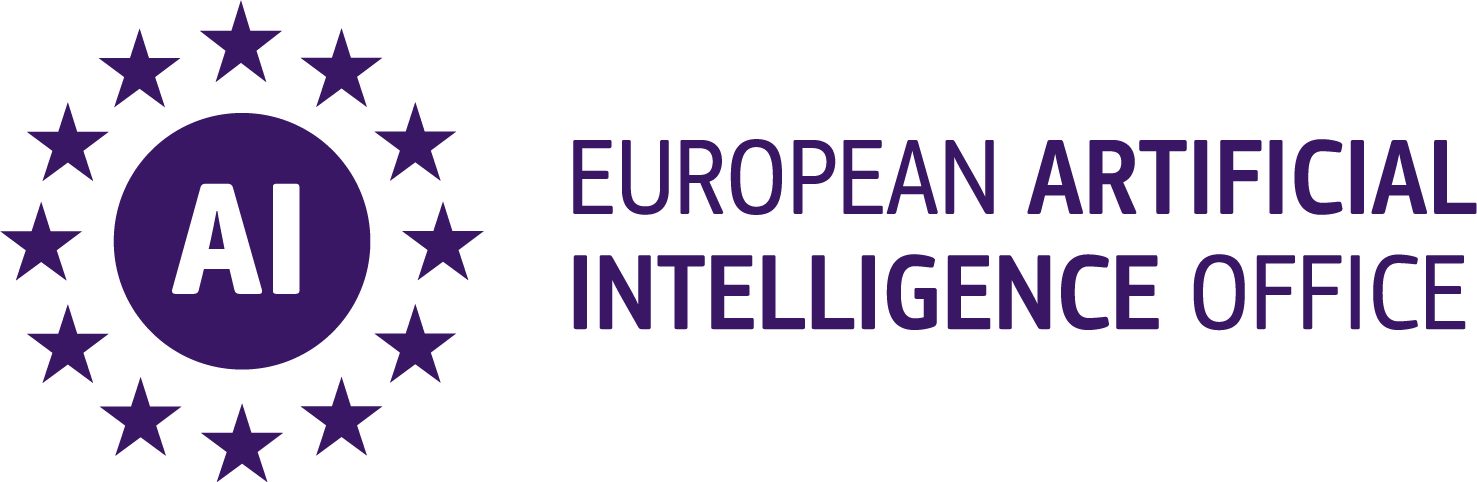 Introducing the European AI Office
Head of AI Office
AI Regulationand Compliance
360 degrees vision on AI:
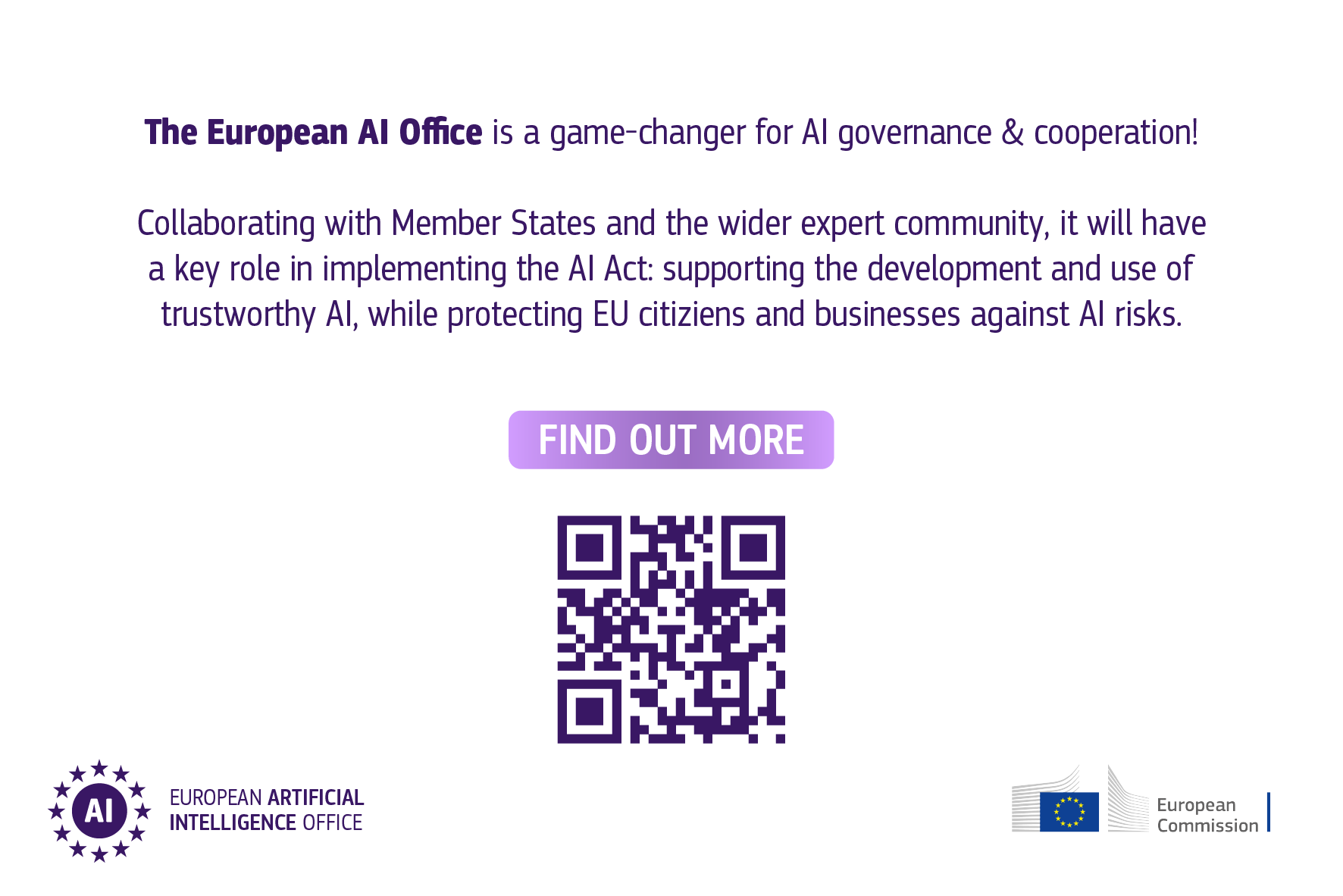 AI Safety
Lead Scientific Advisor
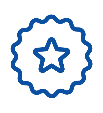 key role in the implementation of the AI Act, especially in relation to general-purpose AI models
fosters research and innovation in trustworthy AI
positions the EU as a leader in international discussions and contributor to AI for good
Excellence in AI and Robotics
Advisor for International Affairs
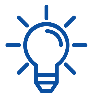 AI for Societal Good
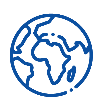 AI Innovation andPolicy Coordination
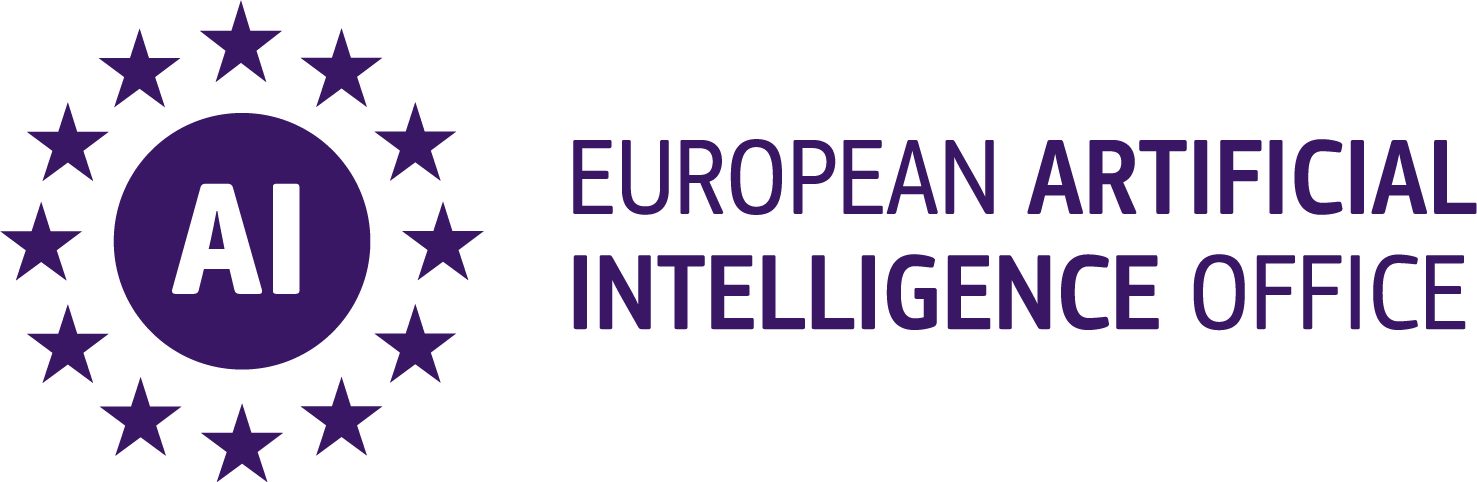 Next steps
Entry into force
August 2024
Priority workstreams of the Commission:
Building up the governance
Prohibitions
2 Feb. 2025
Coordinating drawing up of Code of practice on GPAI
Governance and General-purpose AI
2 Aug. 2025
Contributing to preparation of standards for high-risk requirements
All other rules
2 Aug. 2026
Preparing guidelines, implementing and delegated acts
High-risk AI embedded in regulated products
2 Aug. 2027
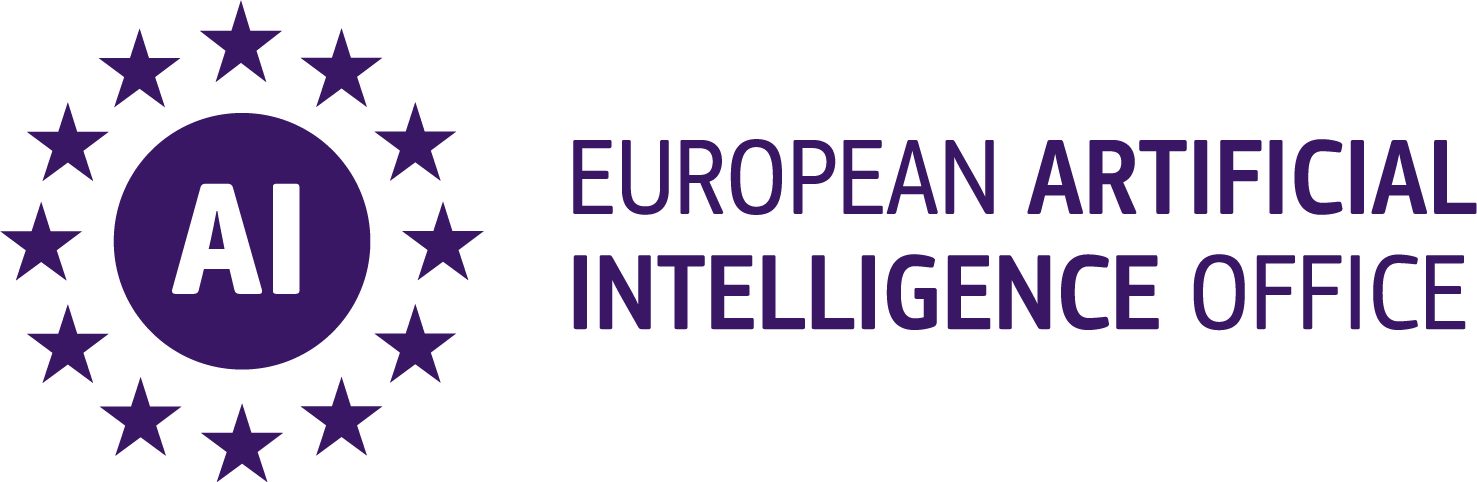 Thank you for your attention!